El colegio en España
El sistema educativo
El sistema educativo
Ciclo formativo
Bachillerato
16-18 años
Grado medio (2 años)
Grado superior (2 años)
Selectividad
El uniforme
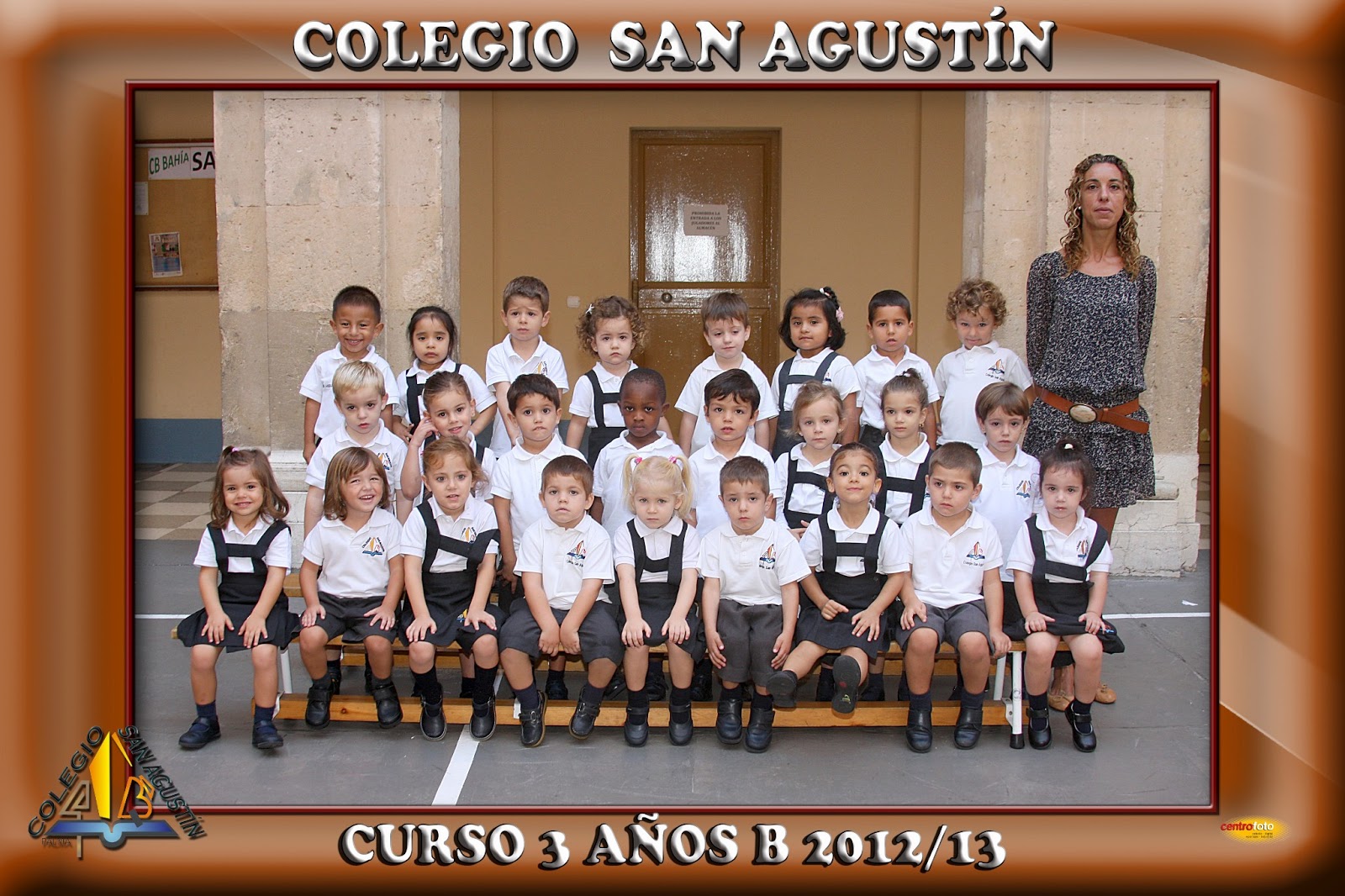 El tutor / la tutora
El horario escolar
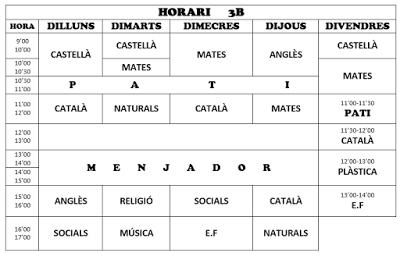 El recreo
Comer la merienda
Hablar con los amigos
Jugar
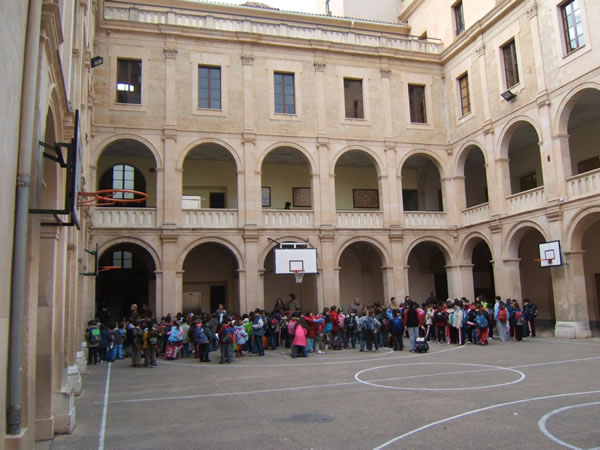 Y no hay vigilantes… 
Los profesores vigilan el patio
Mi colegio
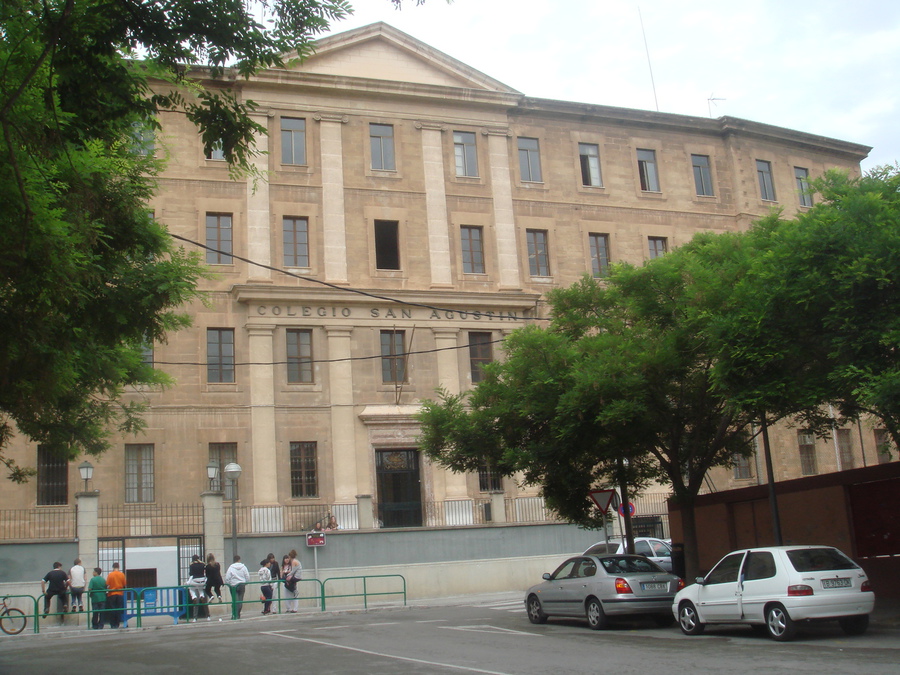 Educación infantil
    Educación primaria
    ESO
¡13 años en el colegio!
Las actividades extraescolares
El baloncesto
El teatro
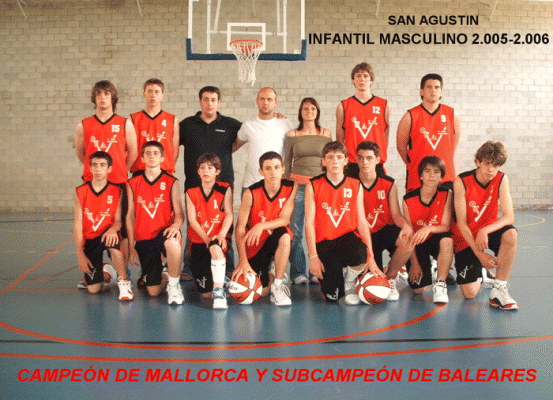 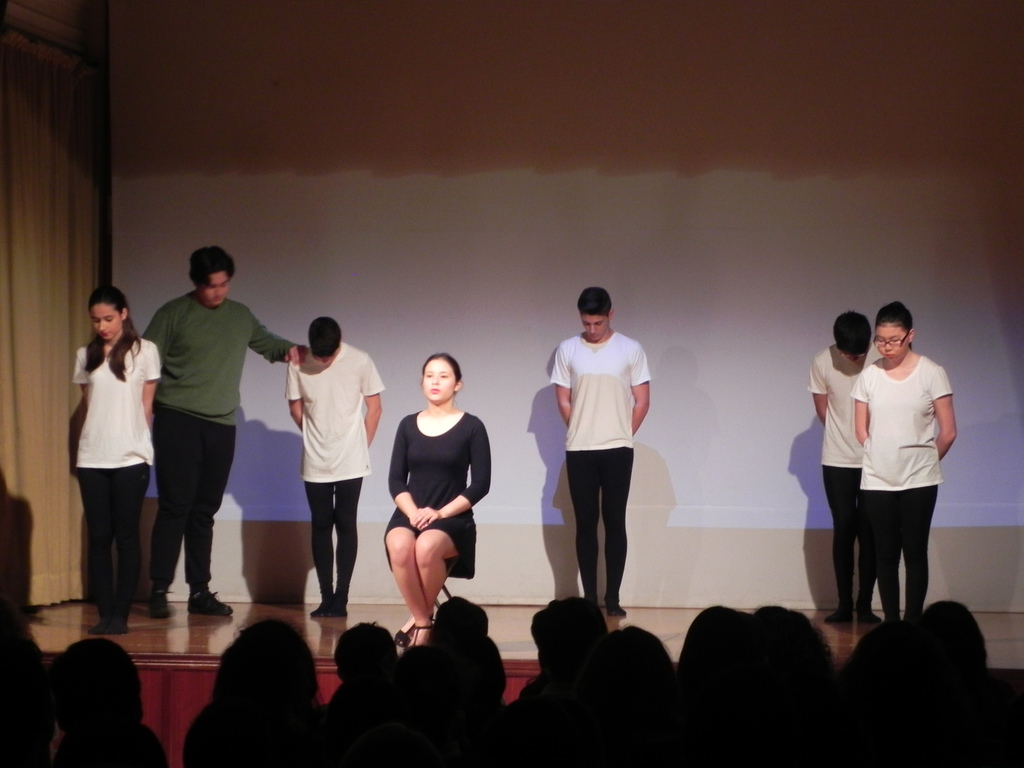 Las actividades extraescolares
La gimnasia rítmica
El ballet
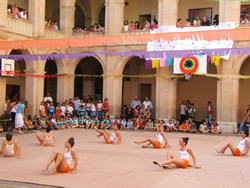 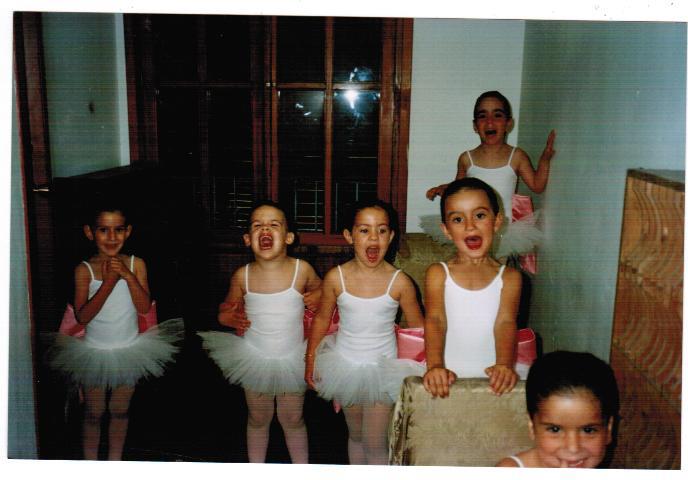 Otras actividades
El carnaval
Las excursiones
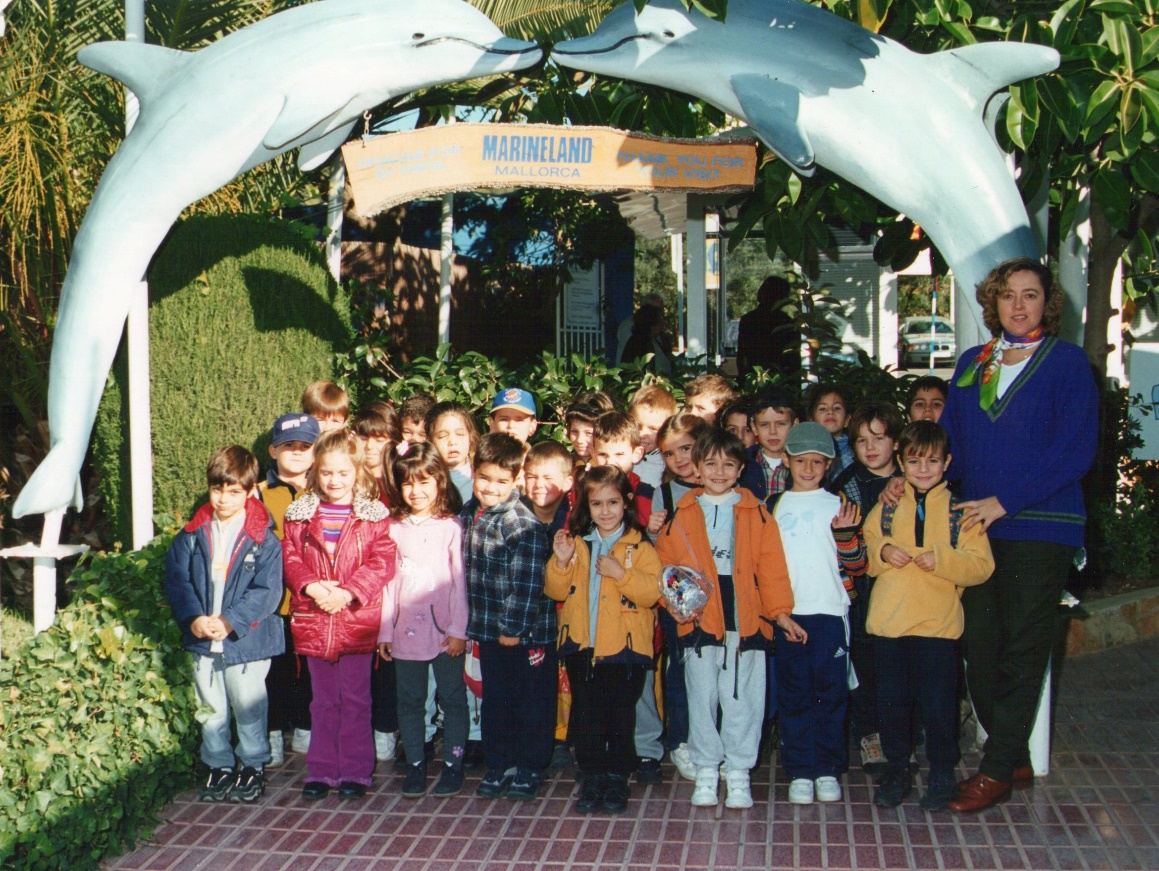 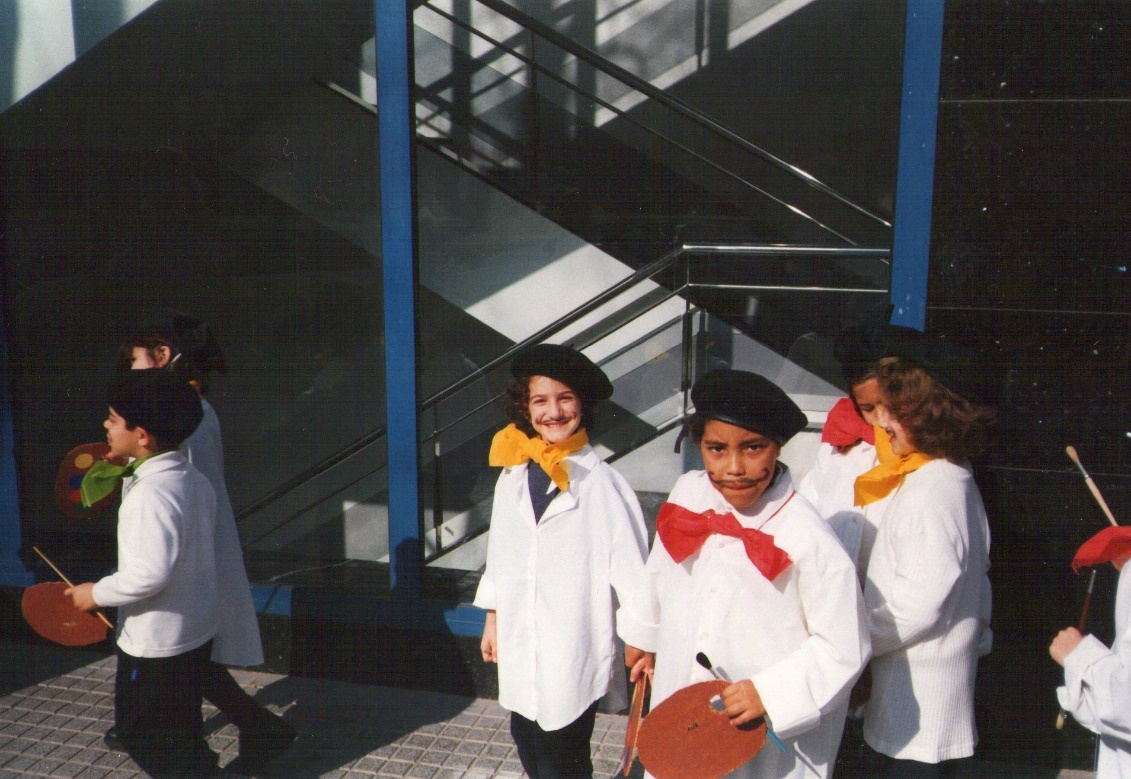 Otras actividades
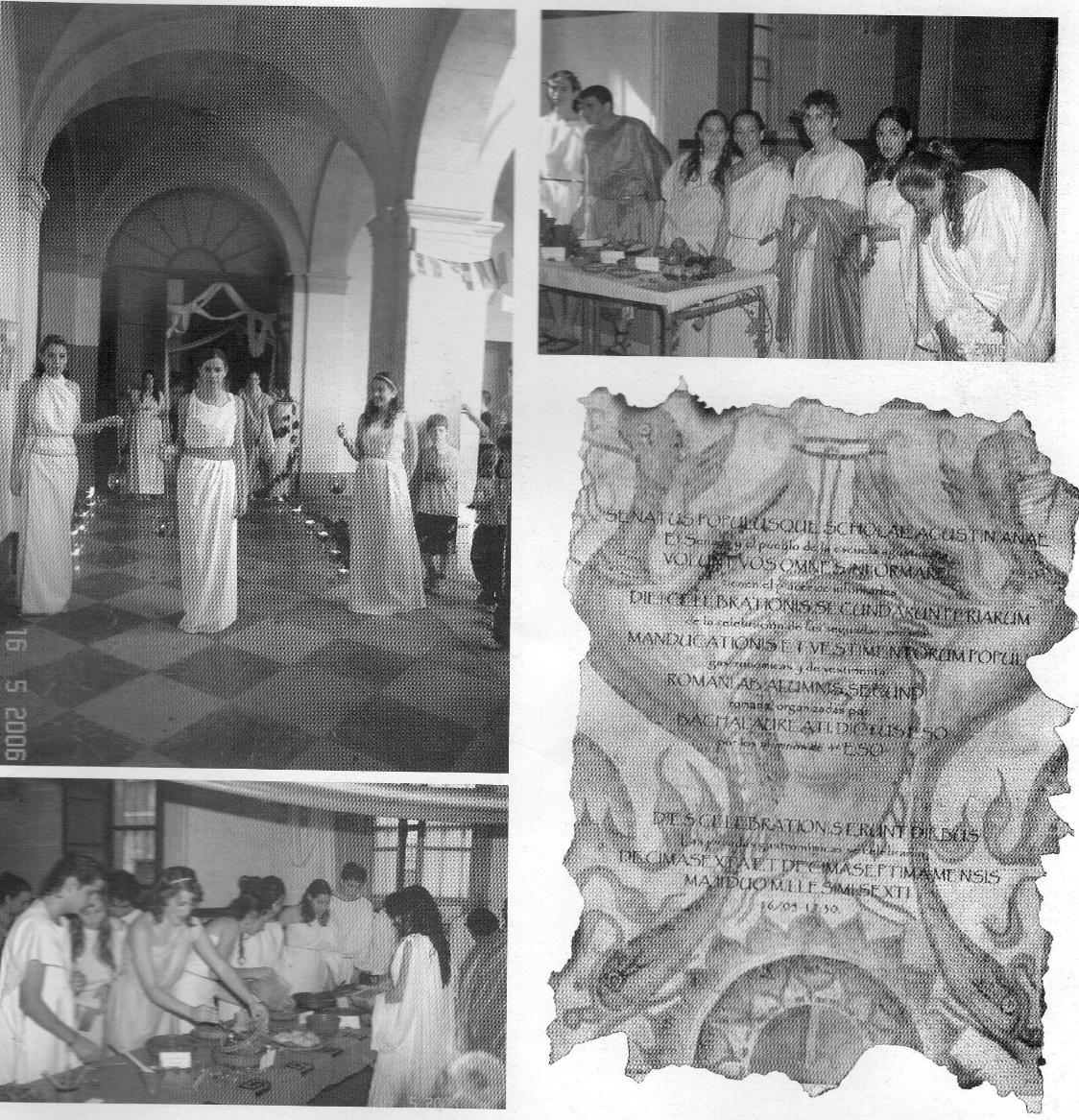 Las jornadas clásicas
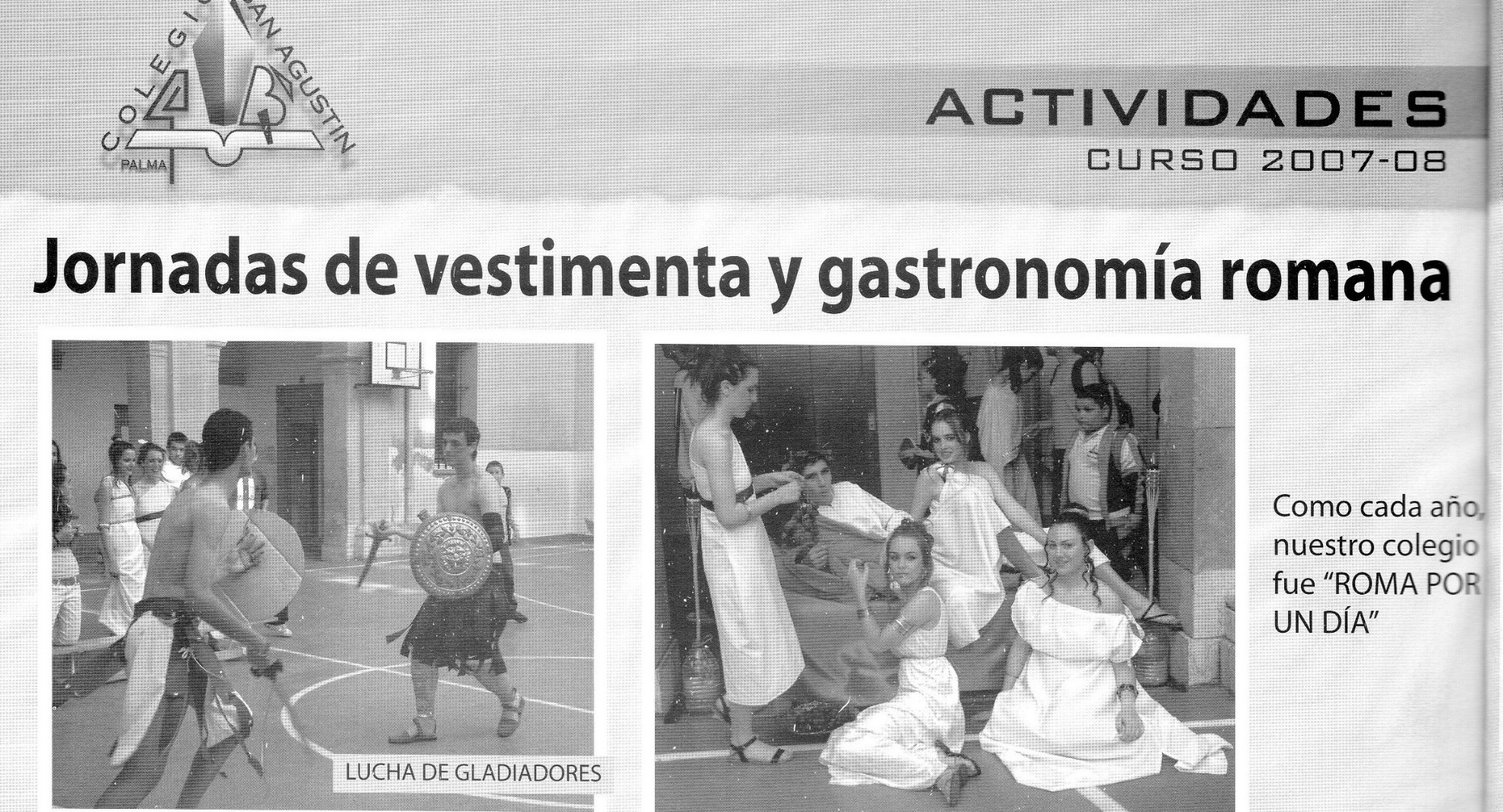 Otras actividades
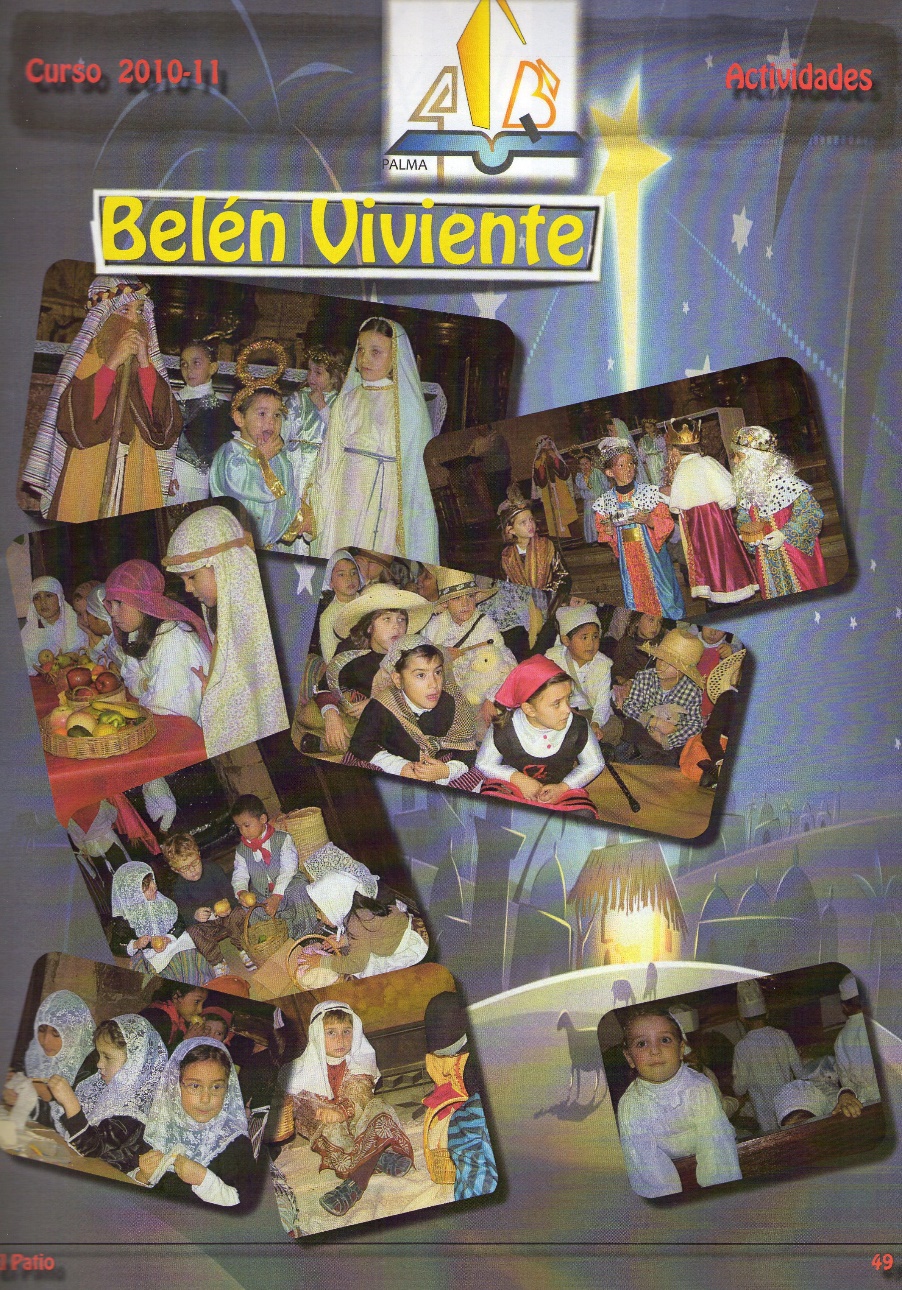 La revista del colegio
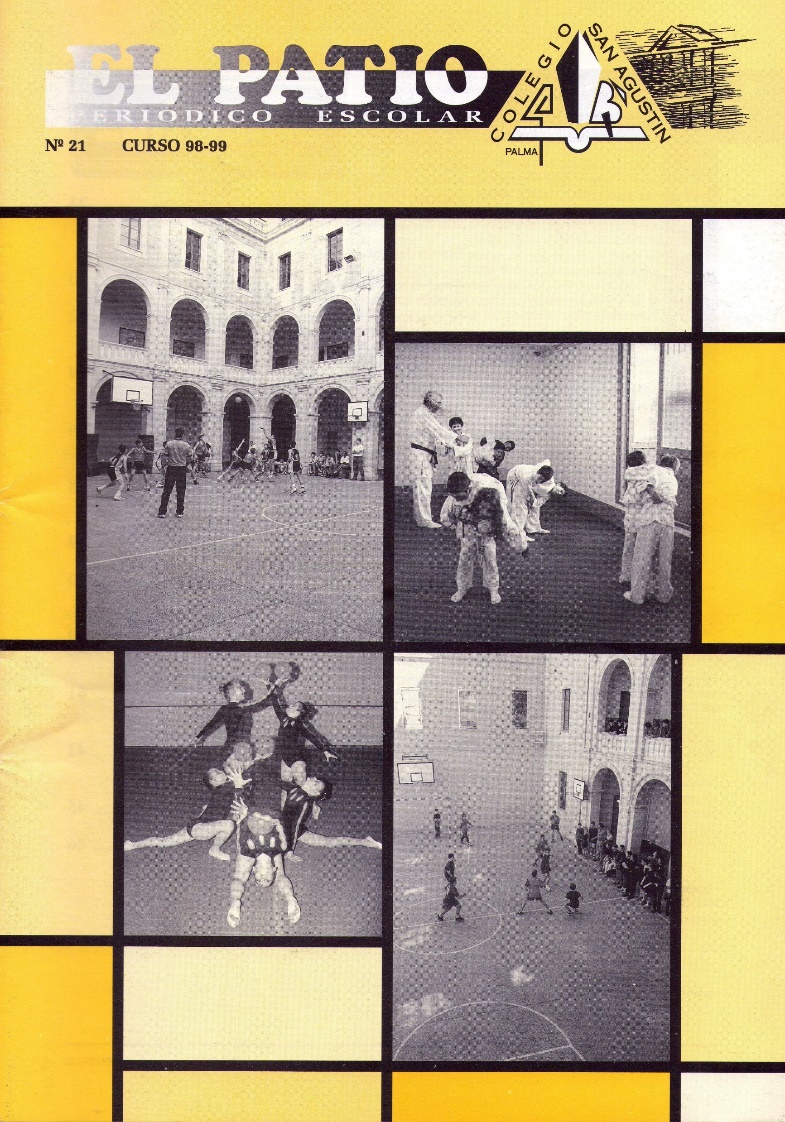 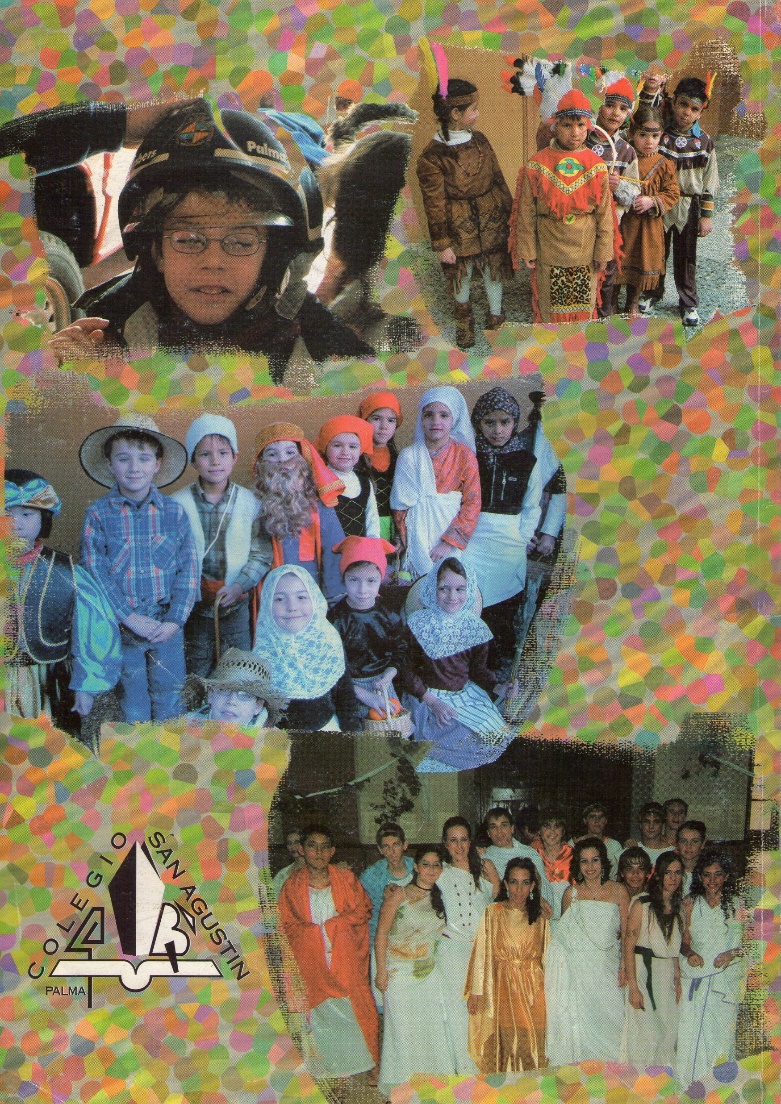